Alcuni punti di partenza
Prof. Pasquale Iuso
Corso di laurea in Politiche Internazionali e della Sostenibilità
Storia e geopolitica del Novecento
Organizzazione del corso
Corso in larga parte nuovo rispetto a Storia del Novecento
Non ci saranno parziali
3 volumi, slides solo per i frequentanti (non sostituiscono i volumi ma si intrecciano)
3 interventi di colleghi di Dipartimento su: Decolonizzazione, Russia (in ambito lezioni)
seminario su Lineamenti di geopolitica (aggiuntivo al corso in ambito workshop), 
seconda parte Workshop su Geopolitica dei diritti e della sostenibilità. 
Affronteremo le 6 principali teorie geopolitiche
Quattro grandi blocchi:  1814 (1882)-1914; 1918-1945; 1945-1989; 1990….. di approfondimento Per ogni blocco prenderemo in considerazione i fatti e cercheremo di leggerli in chiave geopolitica. 
Importante una buona conoscenza di base della storia (quale livello avete?) e della geografia (utilizzeremo molte carte geografiche)
Il Novecento: un numero infinito di ……
Il Novecento ha un numero infinito di snodi e passaggi
Il Novecento ha un numero infinito di protagonisti
Il Novecento ha un numero infinito di definizioni
Il Novecento ha un numero infinito di immagini
Il Novecento ha un numero infinito di rappresentazioni
Il Novecento ha un numero infinito di …….MISURIAMO LA VOSTRA CONOSCENZA ……….
Come definire il 900
Suggerisco la lettura della definizione proposta da Mariuccia Salvati nell’Enciclopedia Treccani. 
http://www.treccani.it/enciclopedia/novecento_%28Enciclopedia-Italiana%29/
Periodizzare, selezionare, contestualizzare
Vedremo una serie di foto e di cartine geografiche mute vi porrò alcune domande. 

Lo scopo è sottolineare  l’inscindibilità degli scenari man mano che ci addentriamo nel XX secolo

Identificare i periodi.

Identificare differenze e assonanze
Nodi, Cesure e Pesi
Quali i nodi irrisolti?
Quali le cesure nazionali e internazionali?
Quale il peso del mondo bipolare e della guerra fredda? 
Quale il peso dei blocchi di fine 800? 
Quali le conseguenze di Versailles
Secolo breve o secolo lungo?  Continuità e discontinuità dei fatti storici
Quale il ruolo giocato dalla rappresentanza in una democrazia repubblicana, nata dopo una dittatura, sconfitta in guerra, e soggetta ad una sovranità limitata non tanto per la sconfitta ma per gli scenari postbellici?
Sapere ed analisi critica
Le risposte non possono essere uniche, univoche ed esclusive. 

Storia: uso pubblico ed uso politico. Pregi, difetti, problemi e distorsioni.

Le fonti primarie e il metodo di analisi (comparazione, confronto, riscontro), le fonti secondarie e la memoria

La moltiplicazione delle fonti nel Novecento.
Ricostruire e interpretare
Ricostruire: fonti e documenti di interesse dello storico del secondo novecento: dal documento scritto alla testimonianza orale

Interpretare: analizzare criticamente le fonti ponendole a confronto: non tutto è sempre bianco o nero, anzi quasi mai

Evitare le certezze, favorendo le domande

Problematicizzare e non semplificare, mantenendo la propria linea ricostruttiva e interpretativa

Partire dall’oggi e tornare indietro per cercare le spiegazioni con una sorta di movimento circolare
Sincronia e Diacronia
Non perdere mai di vista il movimento sincronico e diacronico degli avvenimenti: diacronico (mutamento di fatti osservati dal punto di vista della loro evoluzione nel tempo); sincronico (mutamento di fatti nella loro contemporaneità) 
Mettere in relazione fenomeni ed eventi significa trovare categorie sintetiche (semplificanti) di interpretazione della realtà.
Individuare le categorie è compito dello storico
Lo storico interpreta, non giudica.
Il “tempo storico” molto spesso è diverso dal  “tempo naturale”. Non ha sempre e dovunque la stessa velocità.
Diviene quindi proprio dello studio della storia individuarne ritardi, accelerazioni, fratture e continuità
Questo disallineamento del tempo storico è il punto applicativo delle categorie interpretative.
Sincronia e Diacronia
L’esclusiva applicazione diacronica non solo è sbagliata ma rende la storia un flusso continuo di avvenimenti che non si influenzano e corrono paralleli

Allo stesso modo non spiega i cosiddetti “corsi e ricorsi storici” (reiterazione apparente di fatti accaduti) se non in modo generico e superficiale

Privilegia il nesso causa-effetto e non considera la casualità, il contingente, il contesto sempre diverso, le connessioni di fatti, avvenimenti e scelte.

Le foto che seguono non necessariamente hanno fra loro un legame diretto, eppure si connettono in modo sincronico e diacronico
Le 4 tendenze della storia e l’analisi geopolitica
Per analizzare una fase storica occorre individuare le tendenze
Per esempio l’analisi della fase successiva al 1970 (shift of power in corso) 
occorre trovare l’equilibrio tra il processo generale di spostamento dell’asse geopolitico del mondo verso l’indopacifico (tendenza di lungo periodo)
Individuare le scelte macropolitiche adottate per fronte a questo spostamento rimaste in auge per 40 anni (tendenza di medio periodo)
Analizzare la fase delle relazioni fra le potenze che si è aperta con la crisi del 2008 (tendenza di corto periodo, suscettibile di repentini mutamenti – russia/ucraina) 
Il risultato deve poi essere ponderato infine con le tendenze di lunghissimo periodo che Braudel ha chiamato loungue durèe (tempo lungo)
Le 4 tendenze della storia e l’analisi geopolitica
Cosa è il «tempo lungo»
Nell’evoluzione di un singolo Paese o nelle relazioni fra Paesi, le tendenze di lungo periodo hanno un peso decisivo e superiore a quelle di medio periodo che, a loro volta sono molto più importanti di quelle di breve periodo.
Il «tempo lungo» è una tela di fondo dalla quale non si può prescindere
La geopolitica è in relazione con il «tempo lungo» perché va in contro tendenza rispetto delle analisi (giornalistiche e di commento) che attribuiscono un peso sproporzionato al contingente o al breve periodo. 
Esempio 1: elezione di Trump e America first (tempo breve) l’isolazionismo USA (tempo lungo)
Esempio 2: atteggiamento da superpotenza arrogante di Putin (tempo breve) debolezza economica russa (tempo lungo) 
Esempio 3: alleanza o vicinanza  cino-russa e India/Pakistan (tempi brevi) le inconciliabili rivalità geopolitiche (tempo lungo)
Alcune foto
Ora vedremo alcune foto rappresentative di una fase, di un avvenimento, di un personaggio.
Dovete: 
Inquadrare il soggetto rappresentato
Identificare il periodo (il più preciso)
Definire il tempo breve (o medio) e il tempo lungo
Appuntatevi se avete individuato/identificato/definito
Al termine, sulla base di una vostra autovalutazione, dovete valutare da soli la vostra capacità di muoversi nel tempo della storia (rispetto alle vostre conoscenze)
In caso di un risultato negativo: rafforzare le vostre competenze iniziali di base con un manuale
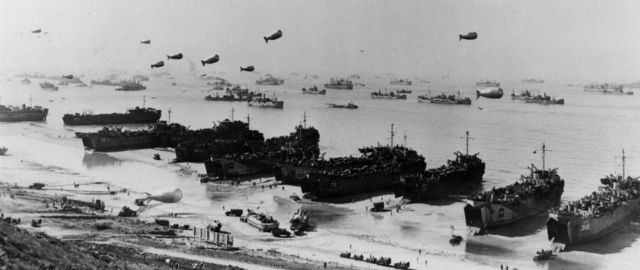 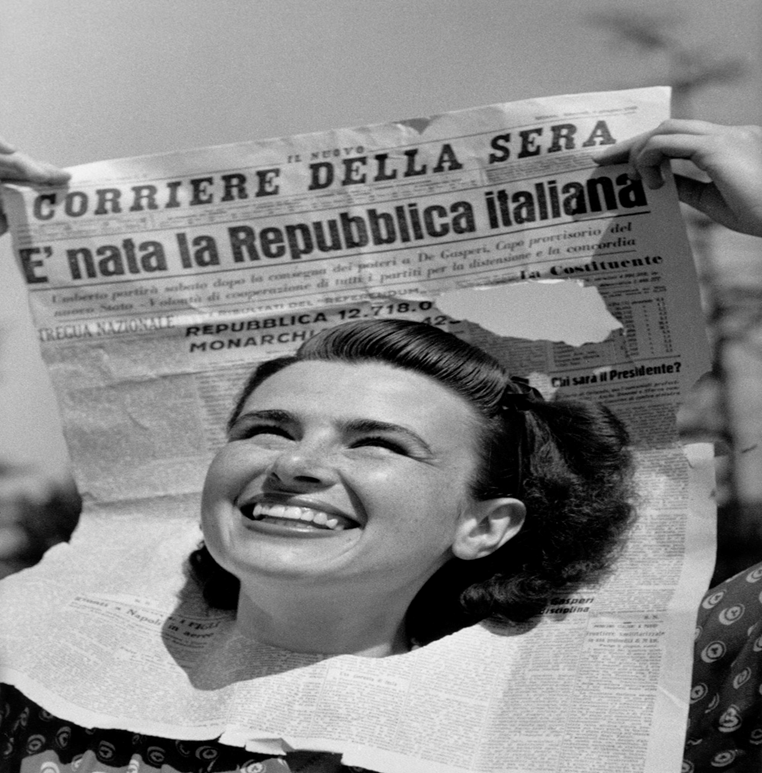 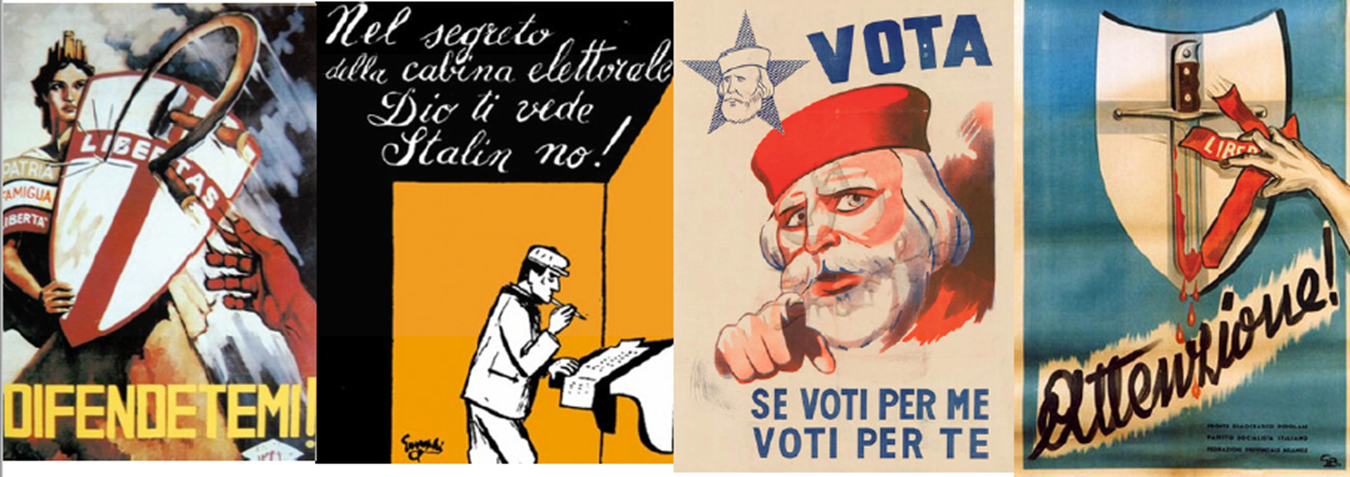 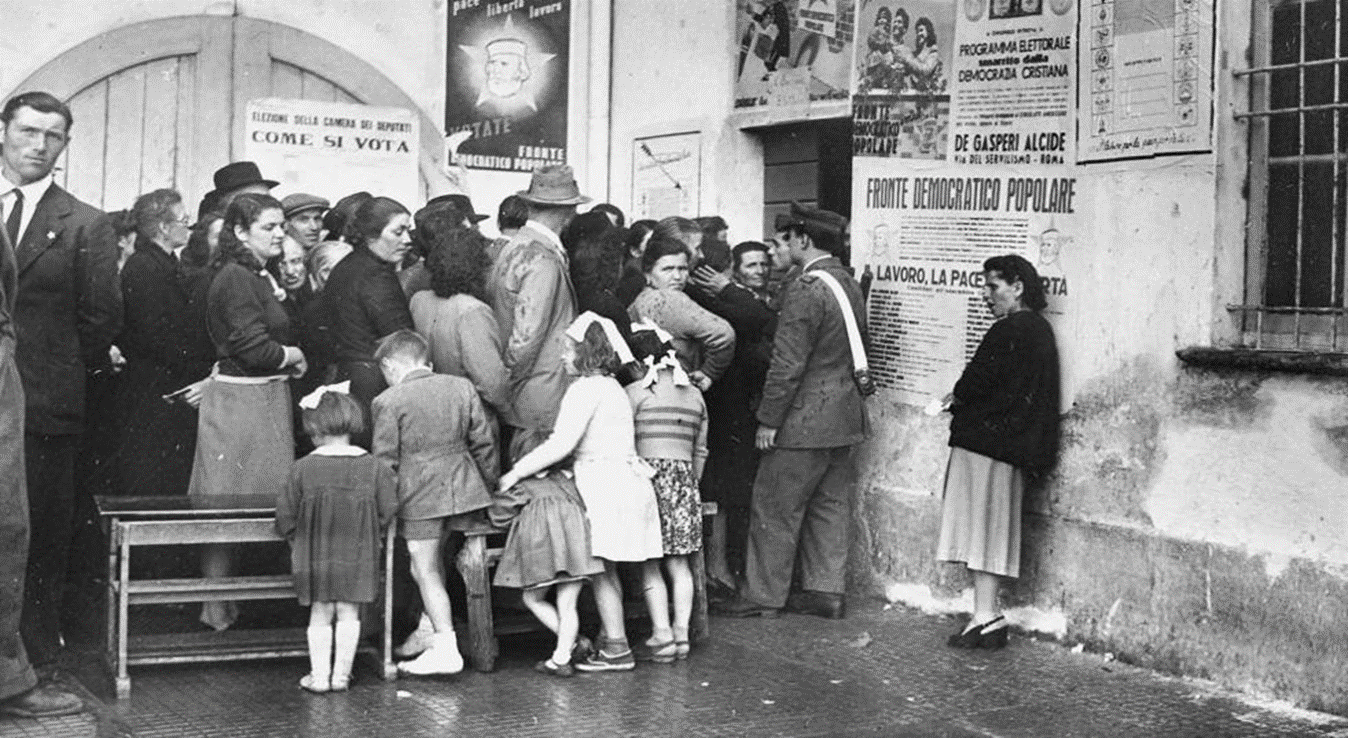 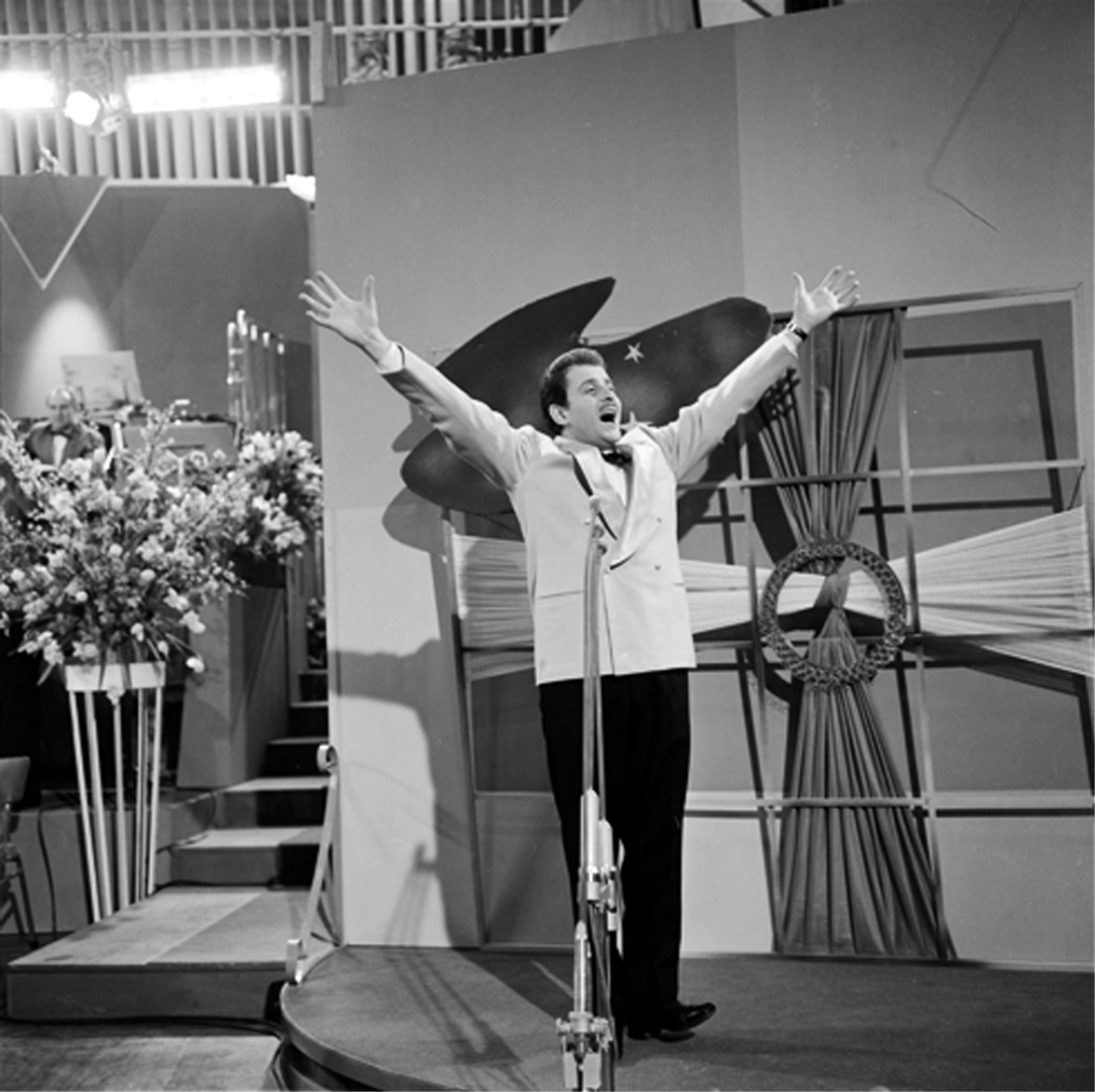 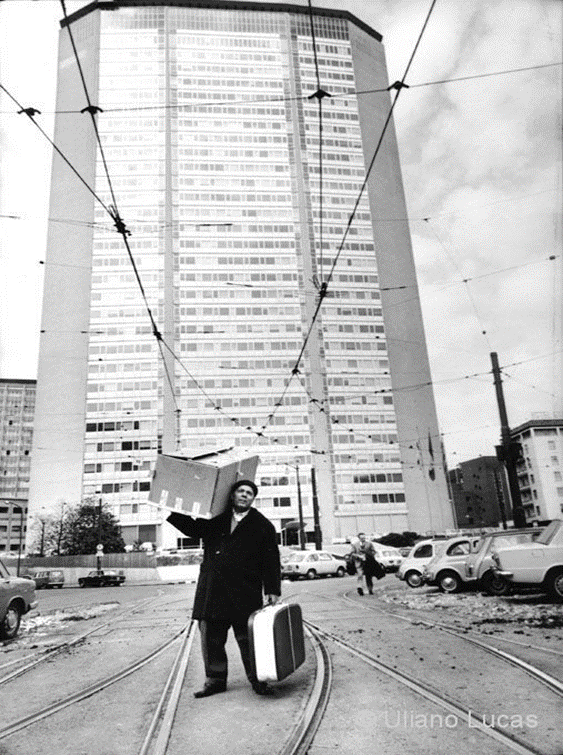 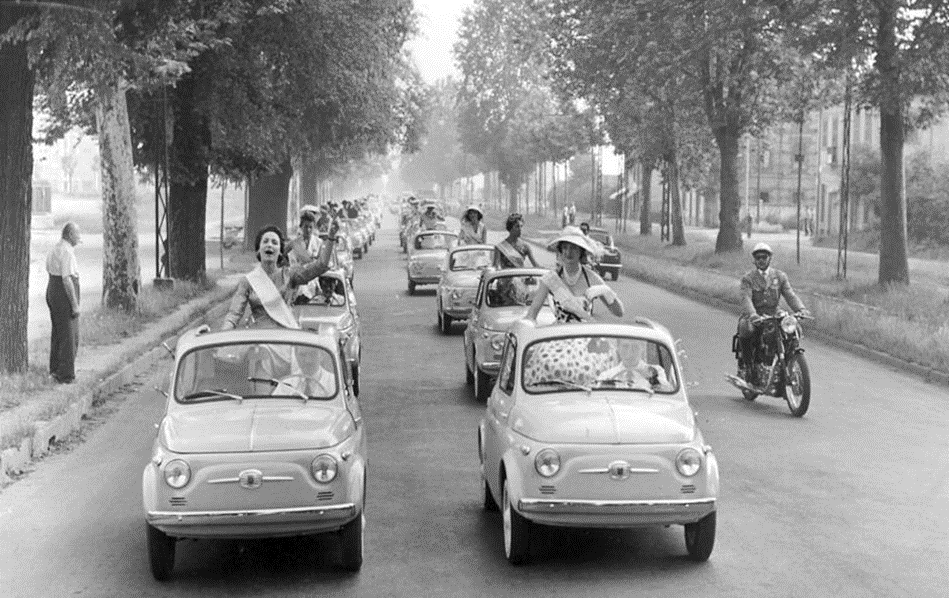 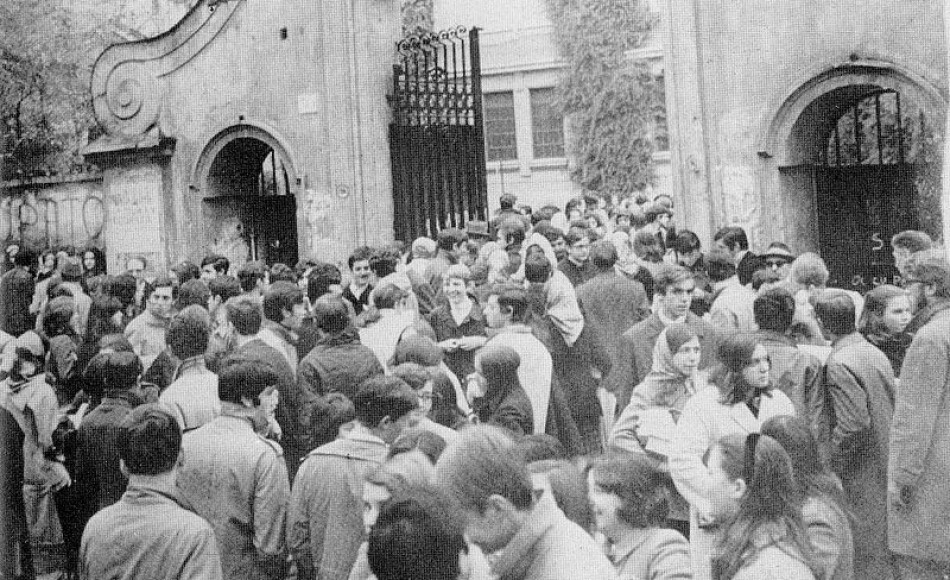 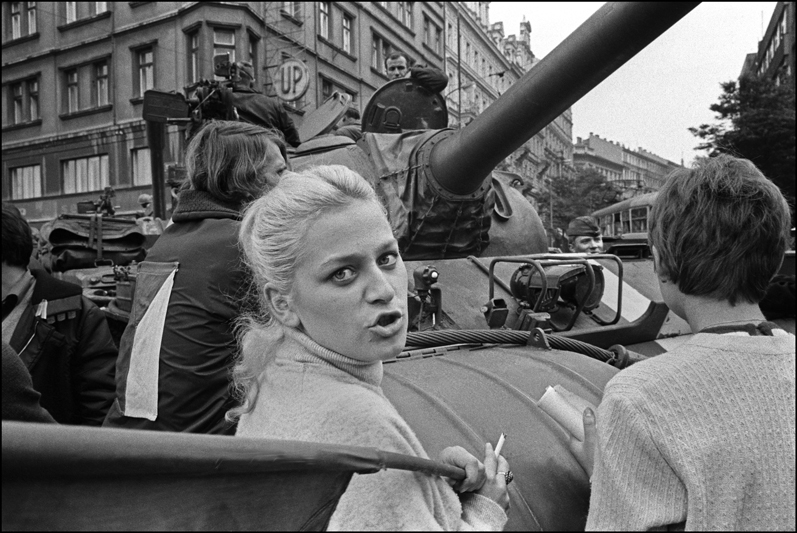 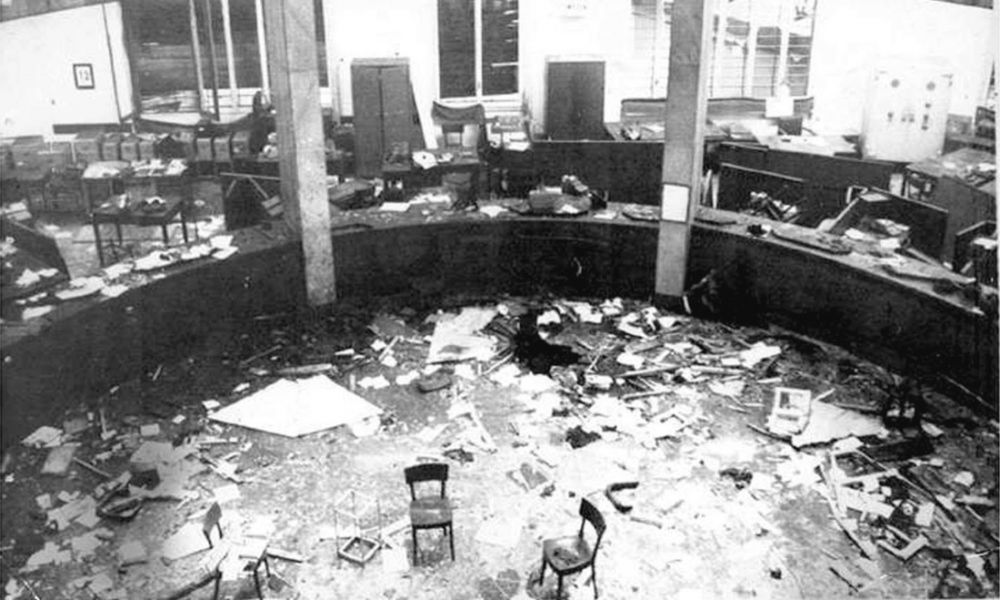 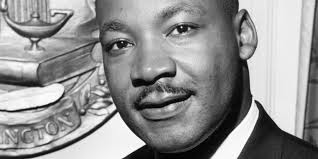 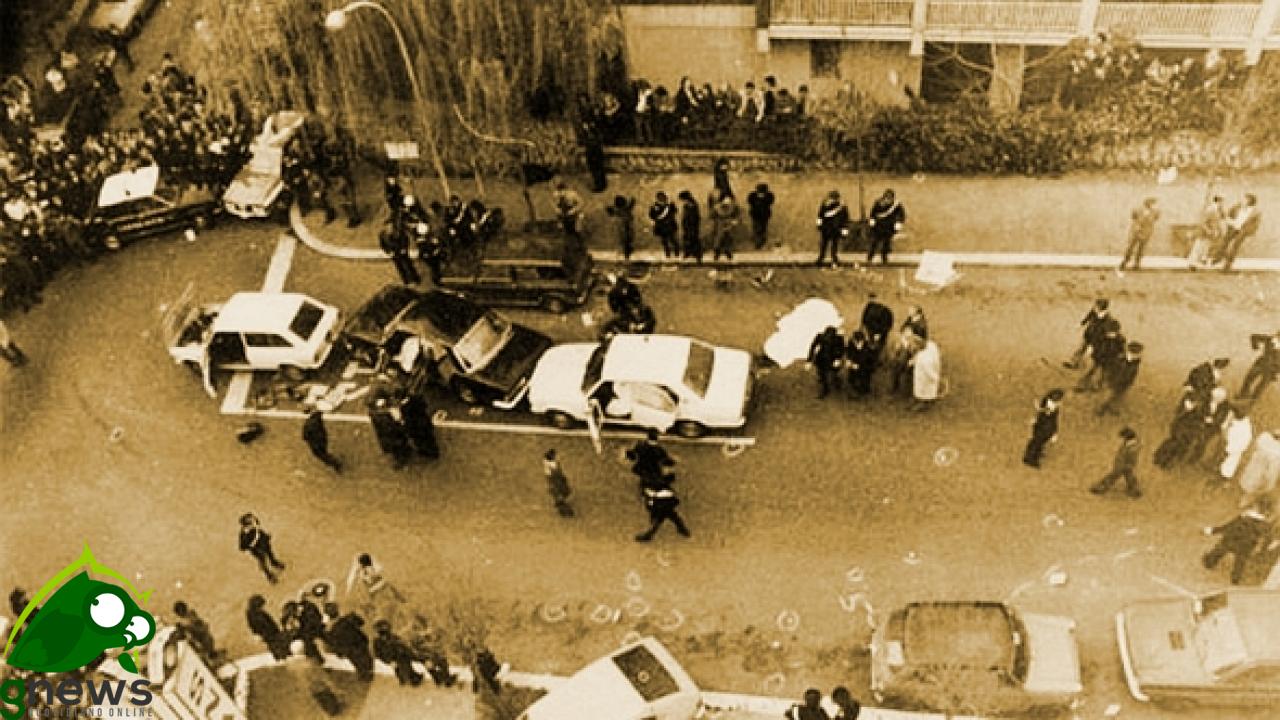 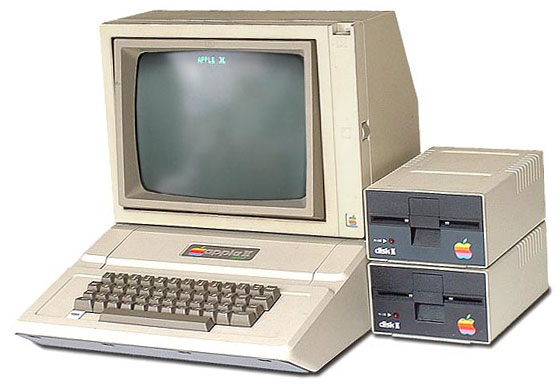 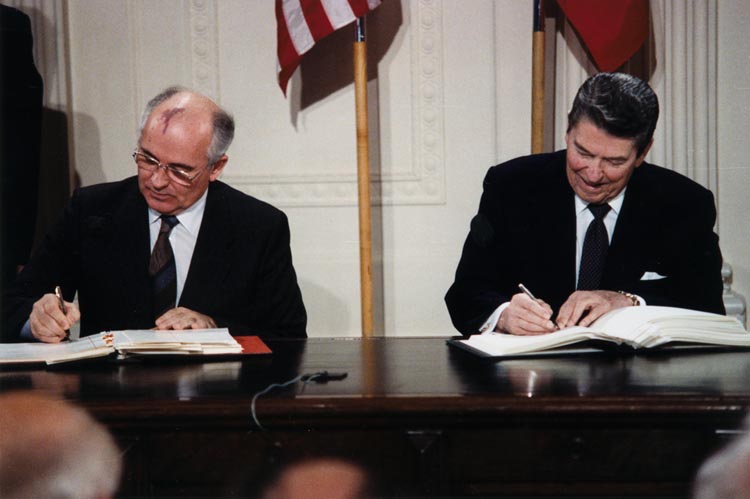 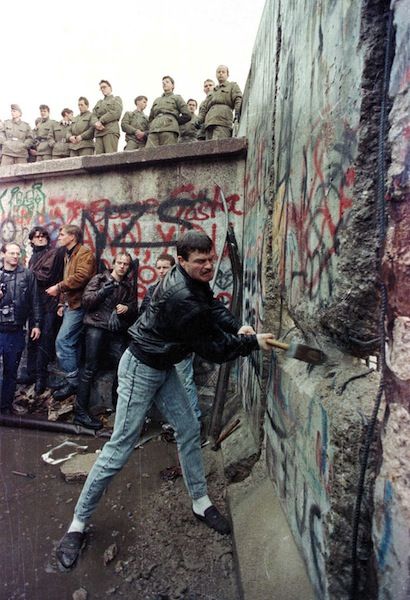 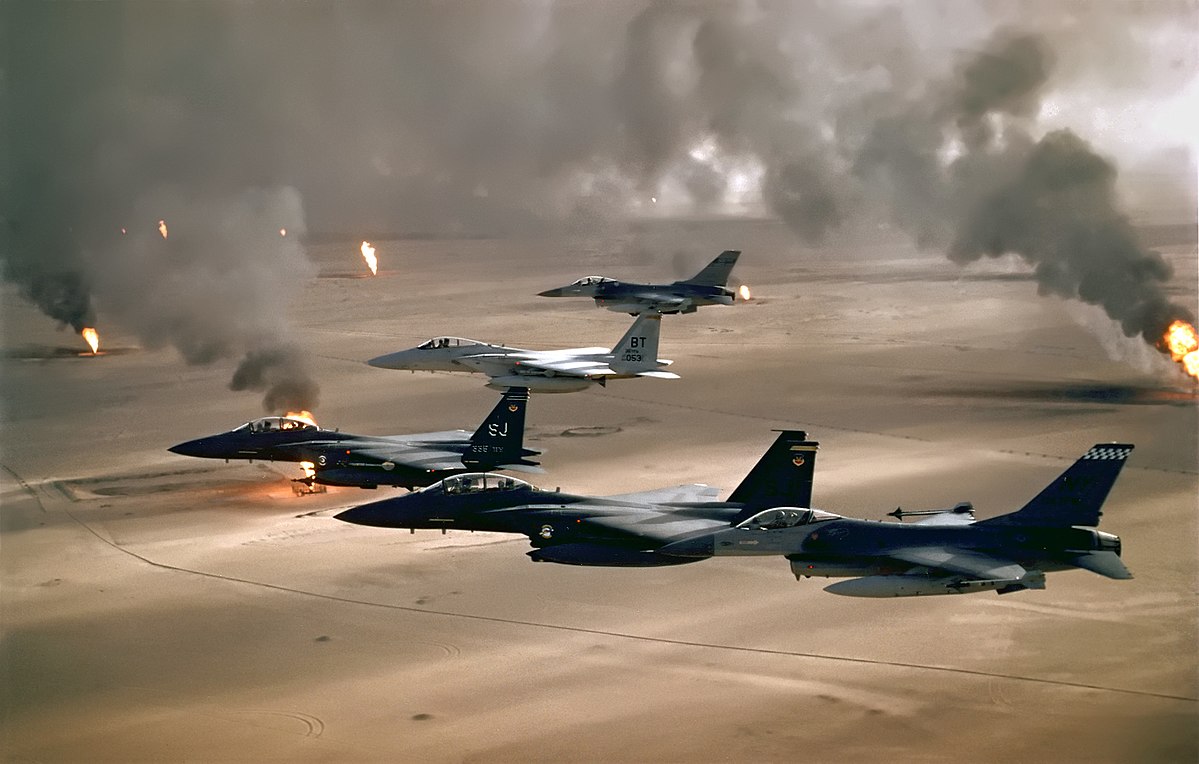 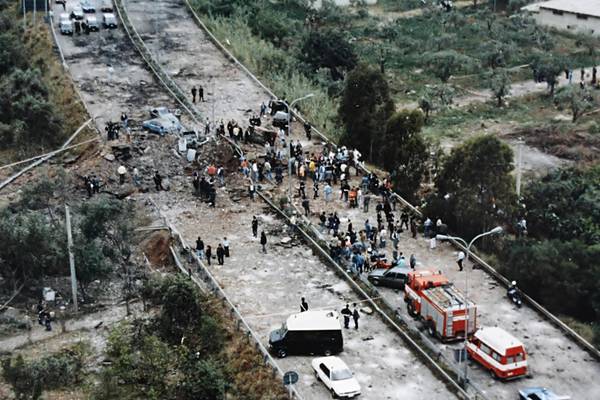